BENDE
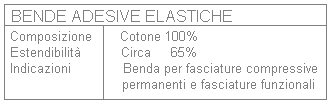 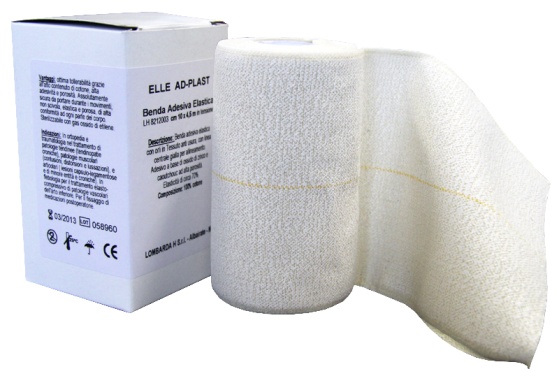 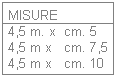 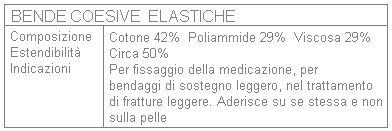 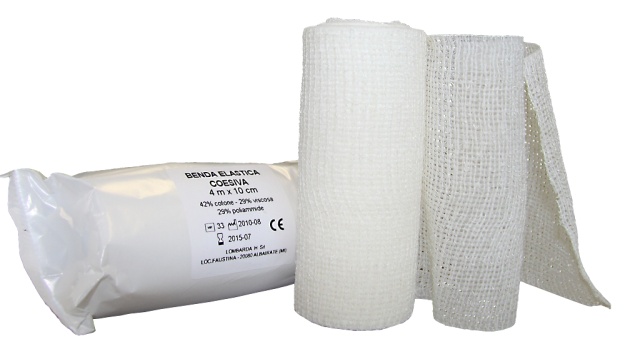 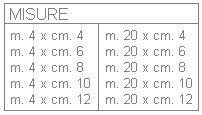 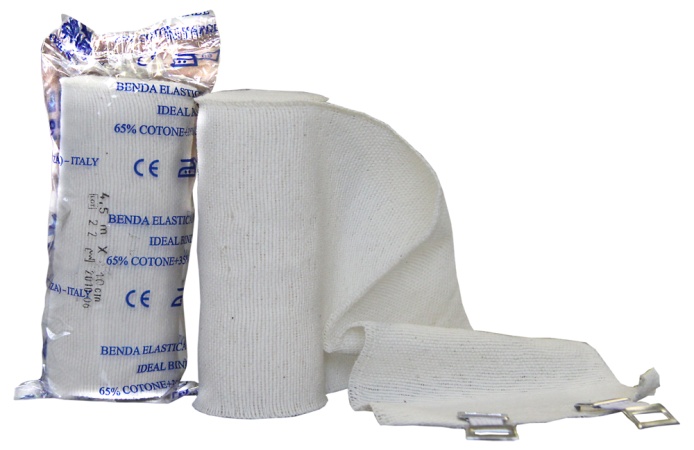 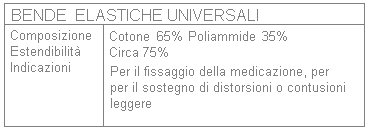 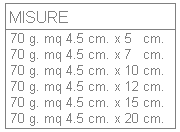 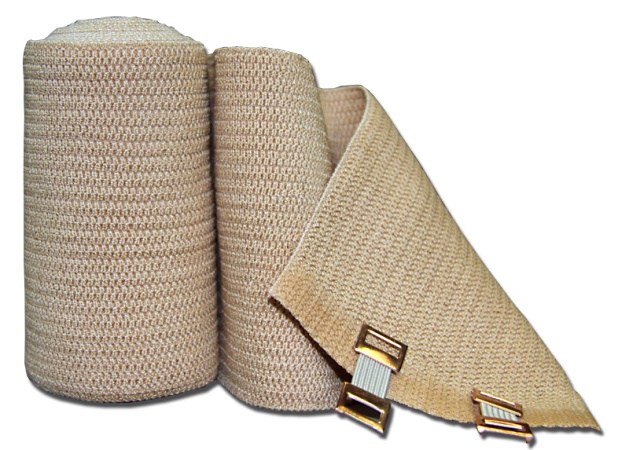 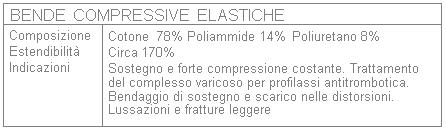 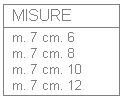 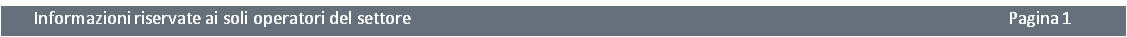 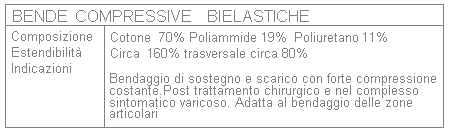 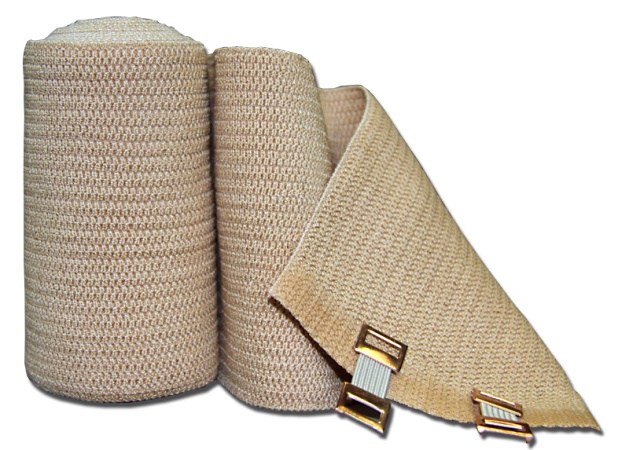 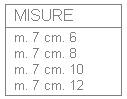 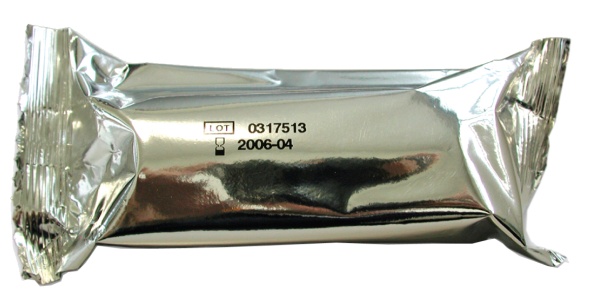 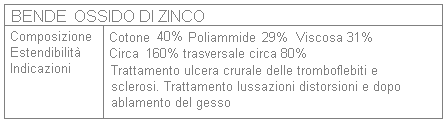 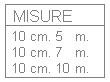 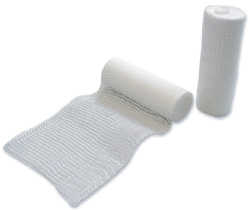 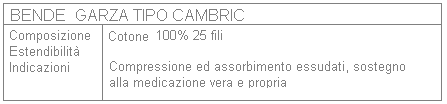 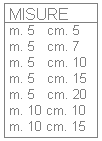 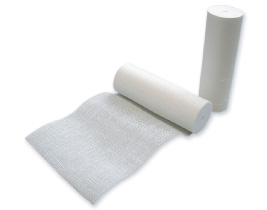 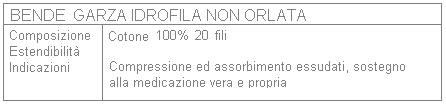 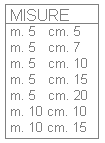 Informazioni riservate ai soli operatori del settore                                                                                                                                               Pagina 2
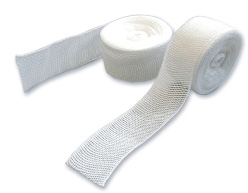 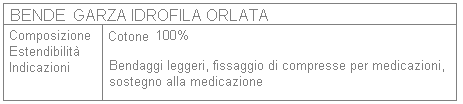 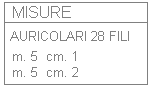 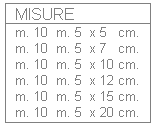 Informazioni riservate ai soli operatori del settore                                                                                                                                               Pagina 3